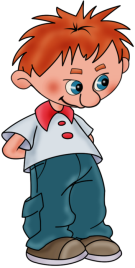 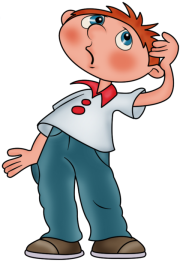 «Знаю ли я своего ребенка?»
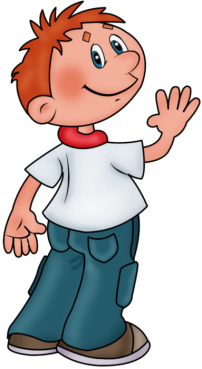 Подготовила: Фоменко А. И.
педагог – психолог
 ГБОУ АО «СКОШ №5»
Что надо знать о своем ребенке?И Для чего надо знать о своем ребенке?
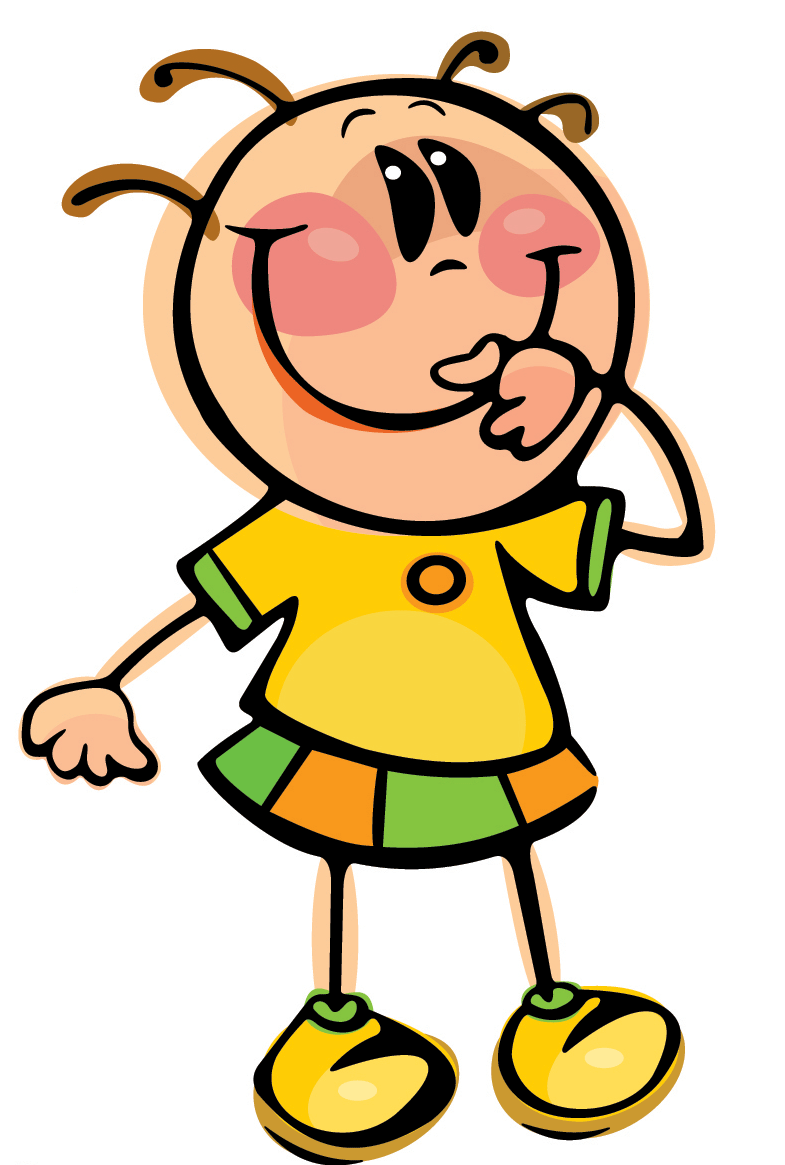 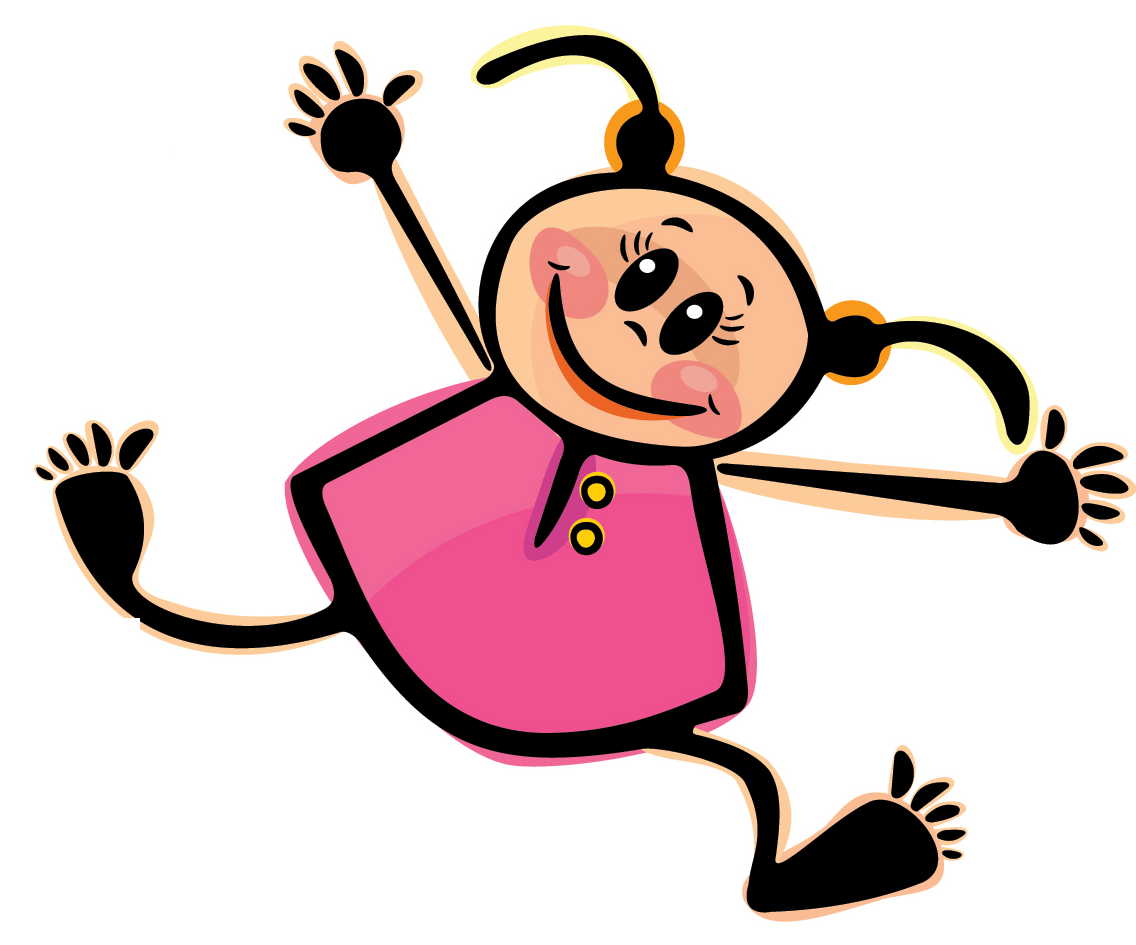 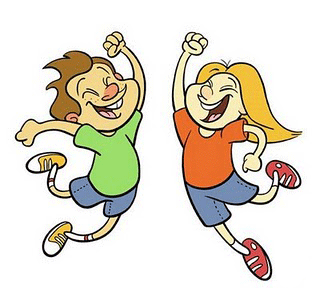 О ребЁнке надо знать ВСЁ!!!
☺ Надо стараться быть ближе к нему.
                        ☺ Знать, что получается у него лучше всего.
                     ☺ Знать, с чем ему никогда не справиться.




☺ Знать, во что он верит и в чем
 сомневается.
☺ Знать, чем он живет, кого и за
 что любит.
☺ Знать, отчего у него мгновенно
 портиться настроение.
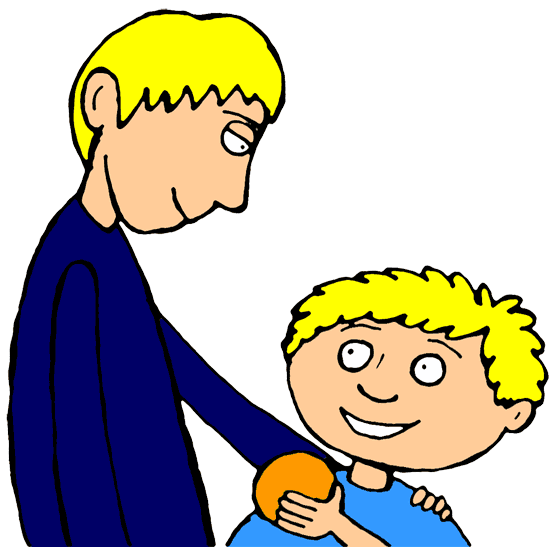 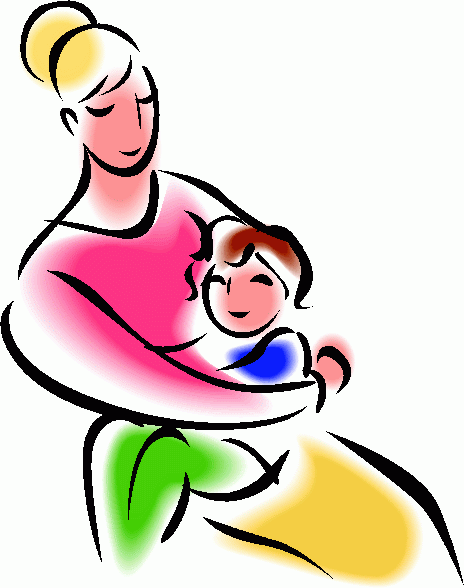 ЧТО НЕОБХОДИМО РЕБЕНКУ ДЛЯ ПОЛНОЦЕННОГО РАЗВИТИЯ?
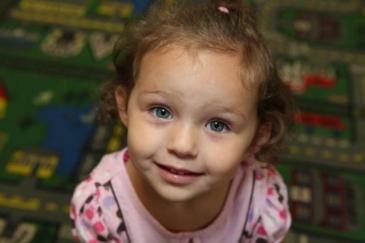 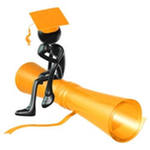 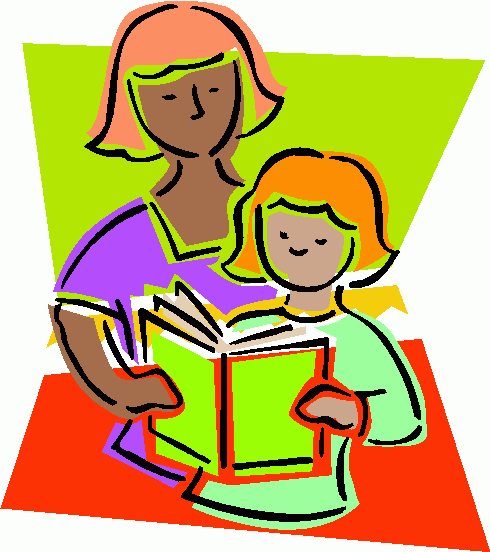 Практическая часть
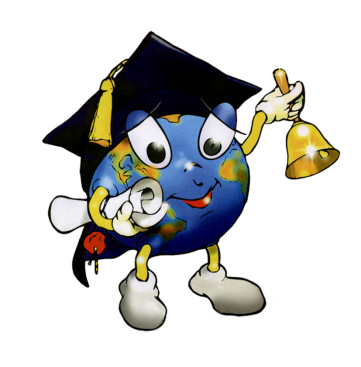 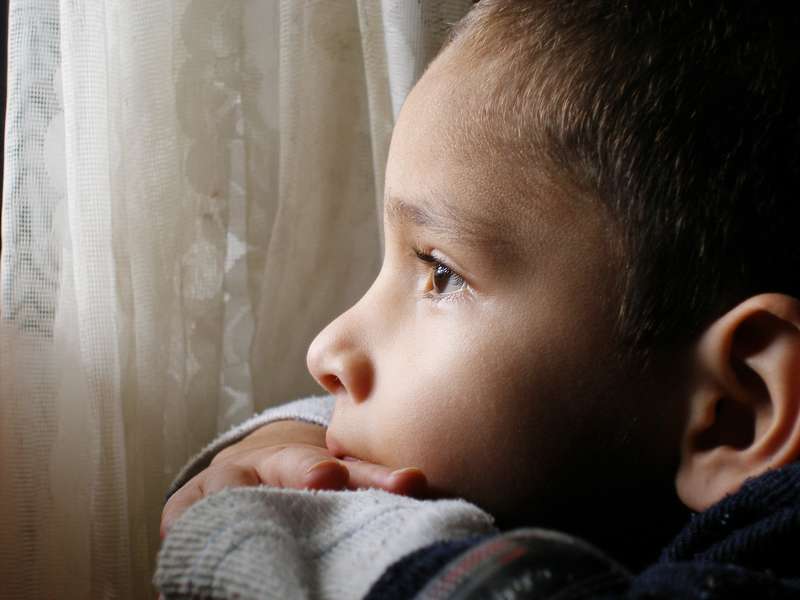 Сочинение  «Мой ребенок».
«Я очень хотела иметь ребенка. Но мне долго это не удавалось. Я уже решила, что я неполноценная женщина,.. когда я наконец поняла, что беременна, моему счастью не было предела. Я очень трудно вынашивала и рожала моего сына. Пока он не появился на свет, я много думала о нем, какой он будет внешне, как он будет расти и умнеть с каждым годом, как мы будем с ним гулять по улицам, а все будут с восхищением смотреть на нас. Я представляла все главные вехи его жизни: вот он идет в детский сад, вот поступает в школу... но судьба вместе со счастьем быть матерью дала мне наказание. Мой ребенок родился не очень здоровым, и его дошкольное детство было для меня цепочкой бессонных ночей и терзаний. Иногда я спрашивала Бога, за что мне такие муки? Но самое страшное началось в школе. Он оказался совсем неспособным к обучению. Очень злой и агрессивный, обманывает меня и учительницу, берет чужие вещи, очень ленивый, ничем не интересуется, ни с кем не дружит. Мне уже стыдно появляться в школе и открывать дневник. Порой мне кажется, что я сойду с ума…»
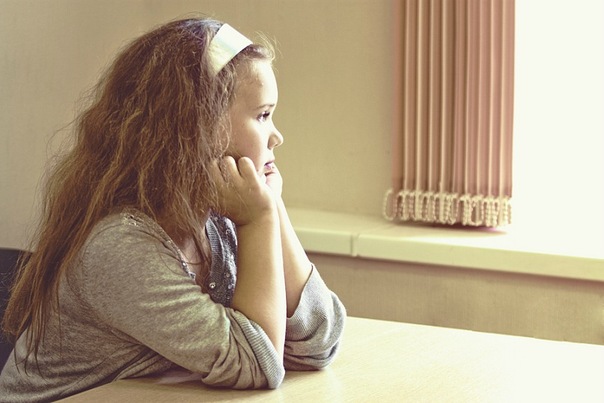 ТЕСТ 
«Какой вы родитель»

Проверьте себя…
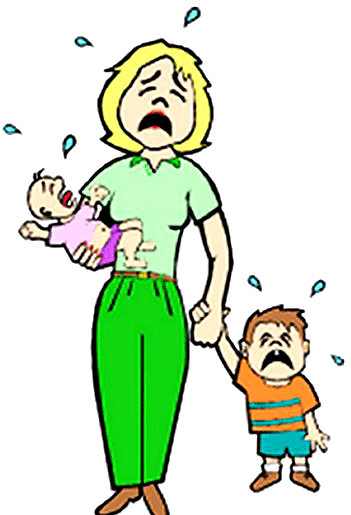 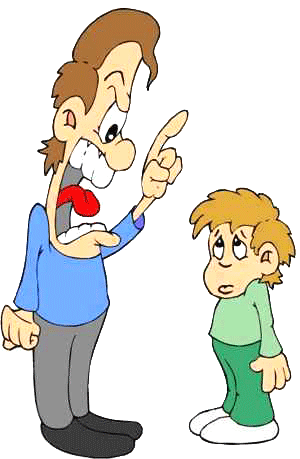 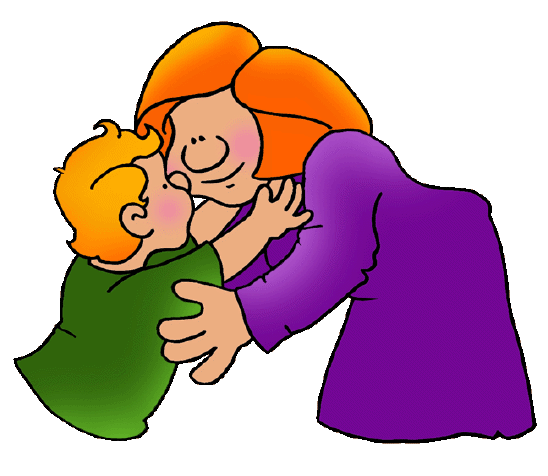 Подсчитайте общее количество баллов.
7 – 8 баллов. Вы живете с ребенком душа в душу. Он искренне любит и уважает вас. Ваши отношения способствуют становлению и развитию личности.
9 – 10 баллов. Вы непоследовательны в общении с ребенком. Он уважает вас, хотя и не всегда с вами откровенен. Его развитие подвержено влиянию случайных обстоятельств.
11 – 12 баллов. Вам необходимо быть внимательнее к ребенку. Помните, что авторитет не заменяет любви.
13 – 14 баллов. Вы идете по неверному пути. Между вами и ребенком существует недоверие. Постарайтесь уделять ему больше времени.
РЕКОМЕНДАЦИИ ПСИХОЛОГОВ:
В общении с детьми не рекомендуется 
употреблять следующие выражения: 
♦ Я тысячу раз говорила тебе…
♦ Сколько раз тебе надо повторять…
♦ Вот я в твое время…
♦ О чем ты только думаешь…
♦ Неужели трудно запомнить…
♦ Ты становишься…
♦ У всех дети, как дети, а ты…
♦ Отстань, некогда мне…
♦ Почему Лена (Катя, Вася и т. д.) такая, а ты – нет…
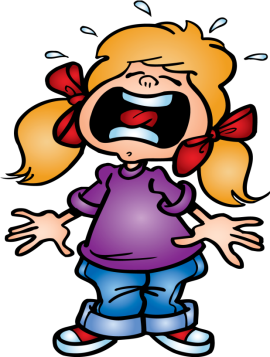 РЕКОМЕНДАЦИИ ПСИХОЛОГОВ:
В общении с детьми рекомендуется чаще 
употреблять следующие выражения:
♥ Ты у меня самый умный…
♥ Как хорошо, что ты есть у меня…
♥ Ты у меня молодец…
♥ Я тебя очень люблю..
♥ Спасибо тебе…
♥ Без тебя я бы не справилась…
♥ Ты моя опора и помощник (ца)… 
♥ И т. д….


ПОМНИТЕ, ЧТО ДЕТИ
 УЧАТСЯ ЖИТЬ У ЖИЗНИ!!!
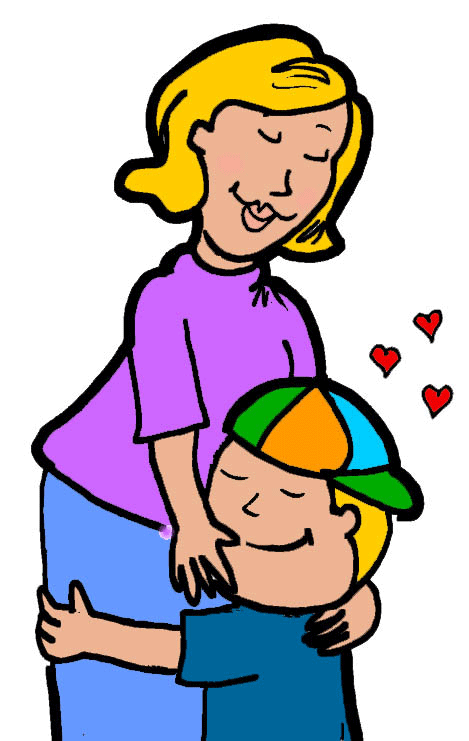 Если ребенка постоянно критикуют, он учится ненавидеть
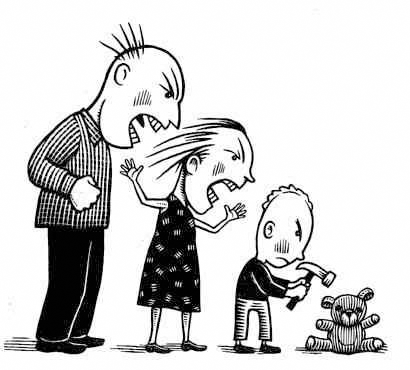 Если ребенок живет во вражде, он учится агрессивности
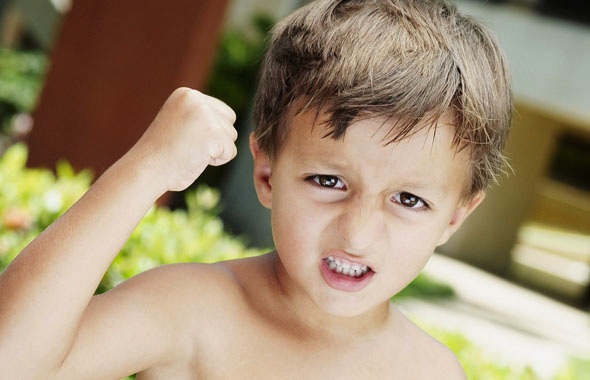 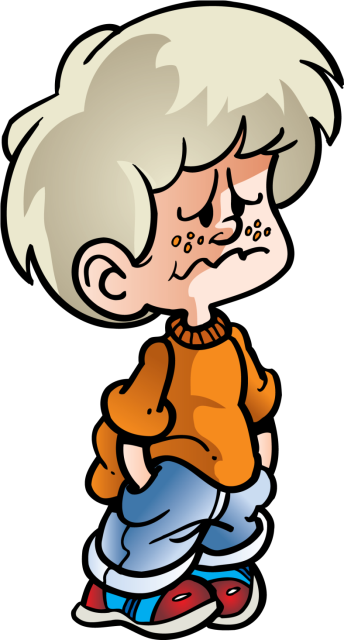 Если ребенка
 высмеивают,
 он становится
 замкнутым
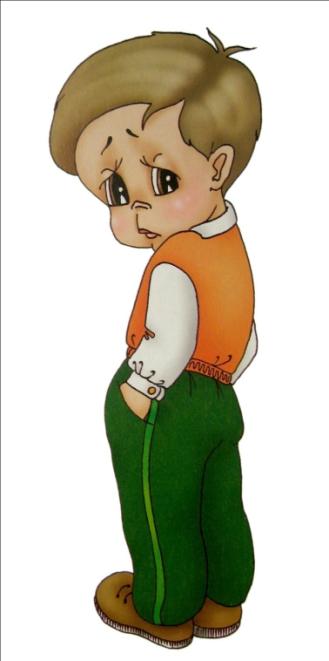 Если ребенок
 растет в упреках,
 он учится жить
 с чувством вины
Если ребенок
 растет в терпимости,
 он учится
 принимать других
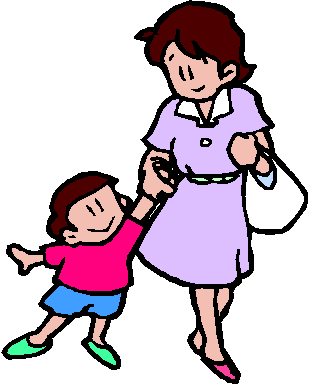 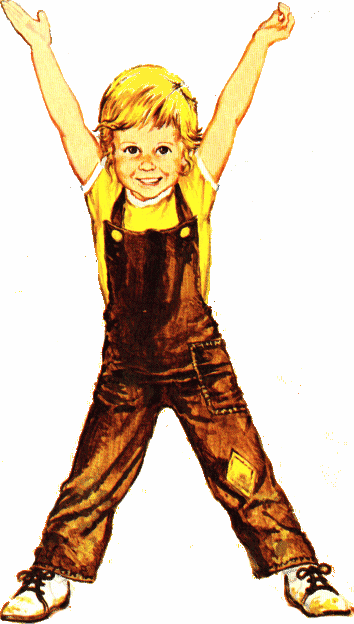 Если ребенка
 часто подбадривать,
 он учится
 верить в себя
Если ребенка
 часто хвалить,
 он учится
 быть благодарным
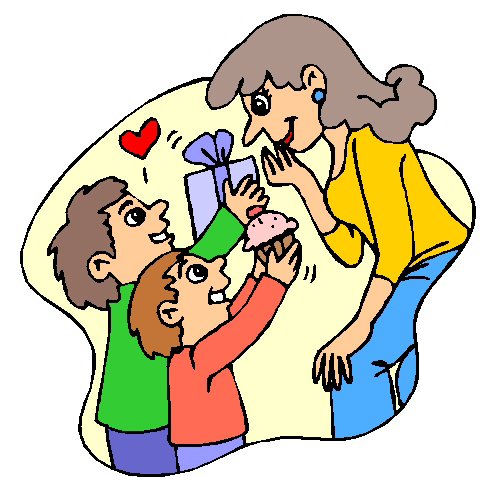 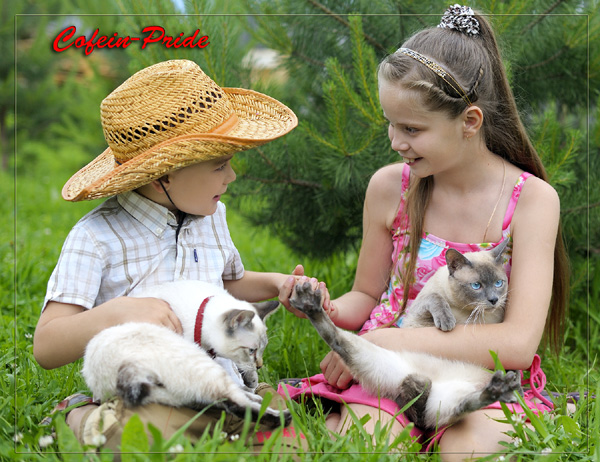 Если ребенок живет в честности, он учится быть справедливым
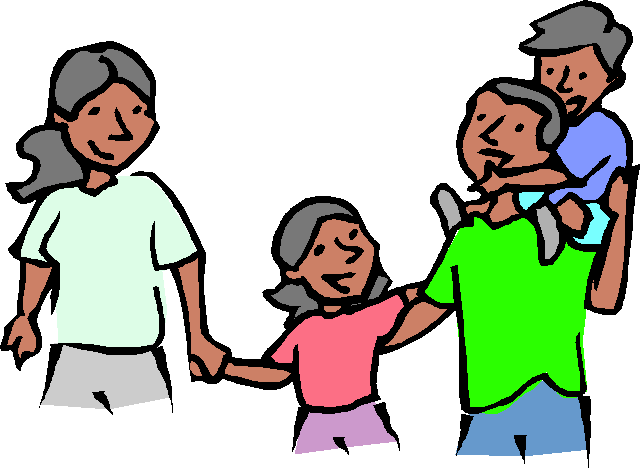 Если ребенок
 живет в доверии к миру, он учится
   верить в людей
Если ребенок живет
 в обстановке принятия, 
он находит
 любовь в мире
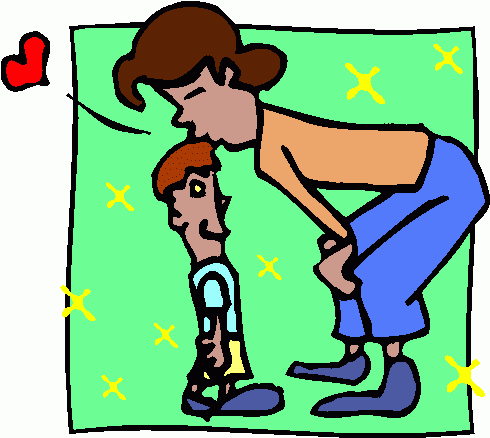 ТЕСТ 
«Хорошо ли я знаю
своего ребенка»


Проверьте себя…
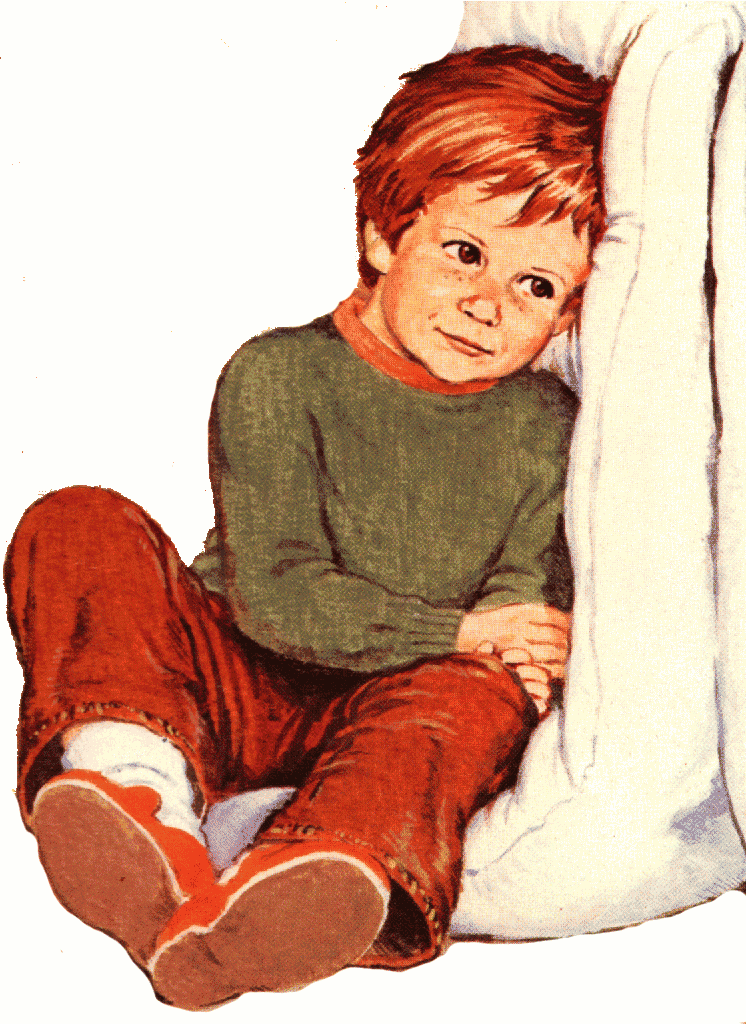 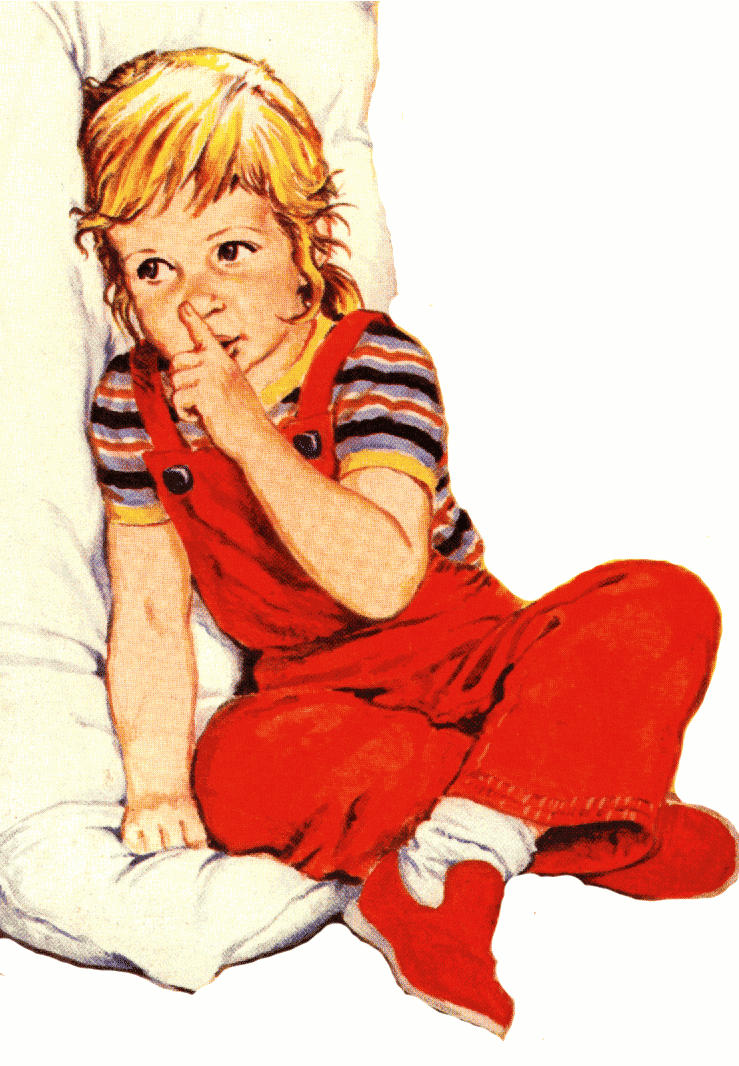 Подсчитайте отдельно количество высказываний А, Б, В.
     Если лидирует ответ А 
     Вы знаете своего ребенка, знаете, что ребенок нуждается в вашей помощи, и оказываете ему эту помощь своевременно.
     Если лидирует ответ Б
     Вас волнует не ребенок, а его проблемы, но неурядицы с учебой могут привести к дестабилизации всей остальной деятельности ребенка.
     Если лидирует ответ В
     Вы не интересуетесь делами ребенка, но Вы и другие члены семьи должны помогать ему
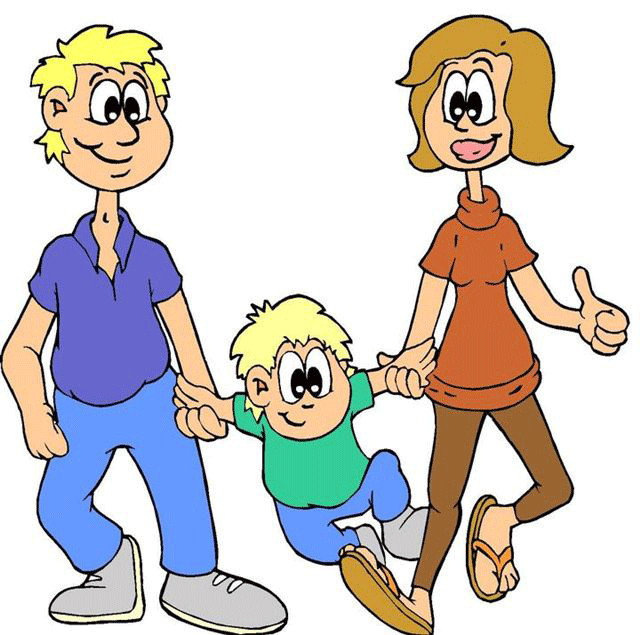 РЕБЕНОК УЧИТСЯ ТОМУ,

ЧТО ВИДИТ У СЕБЯ В ДОМУ.

РОДИТЕЛИ – ПРИМЕР ТОМУ…
БЛАГОДАРЮ ЗА РАБОТУ!





ДО НОВЫХ ВСТРЕЧ!
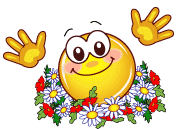